vormenpoppetje!
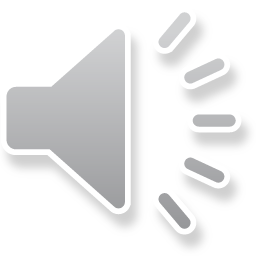 digibordpeuters
15-6-2014
Klik op de gele cirkel
digibordpeuters
15-6-2014
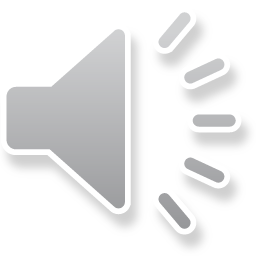 Klik op het rode vierkant
digibordpeuters
15-6-2014
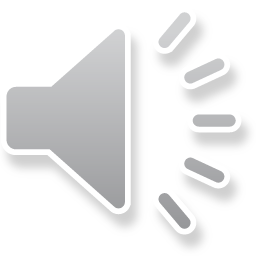 Klik op de blauwe rechthoeken
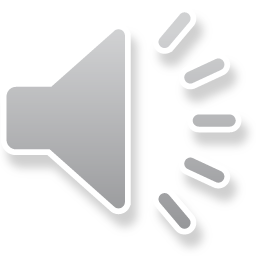 digibordpeuters
15-6-2014
Klik op de groene driehoek
digibordpeuters
15-6-2014
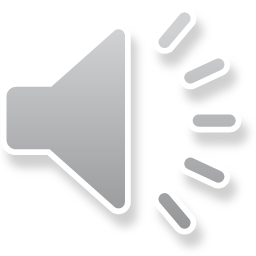 Klik op de paarse rechthoeken
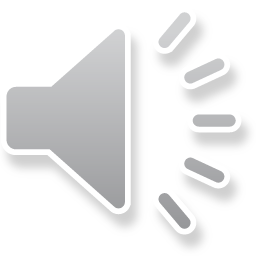 digibordpeuters
15-6-2014
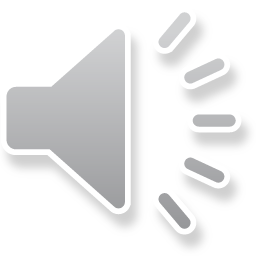 digibordpeuters
15-6-2014